Micro:bit
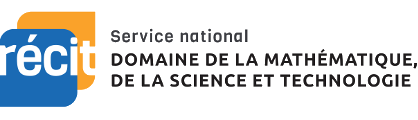 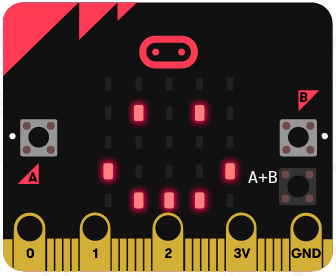 [Speaker Notes: Article de la rencontre : https://recitmst.qc.ca/Micro-bit-rentree-20-21]
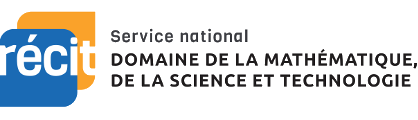 Marc-André Mercier
Pierre Lachance
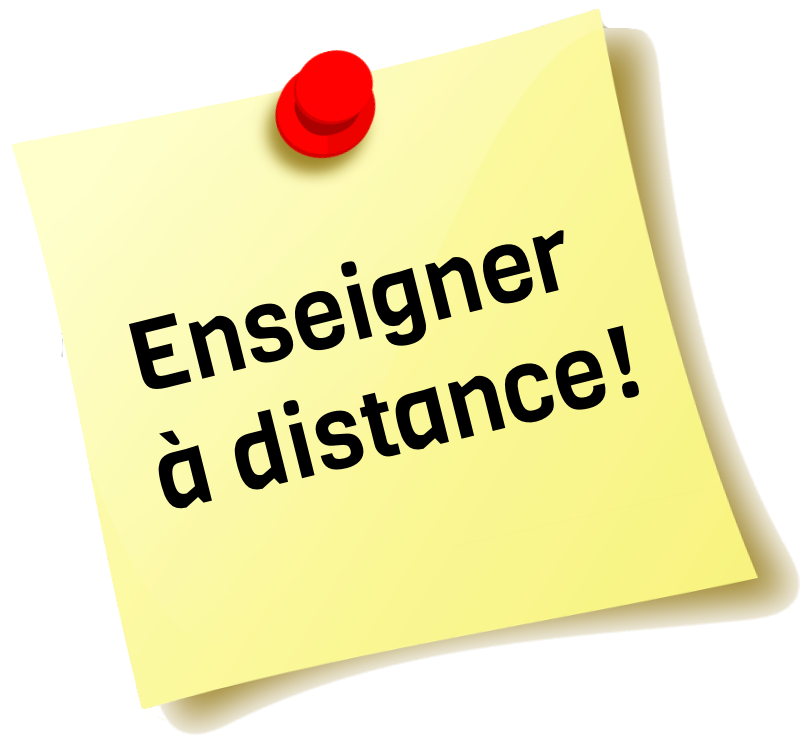 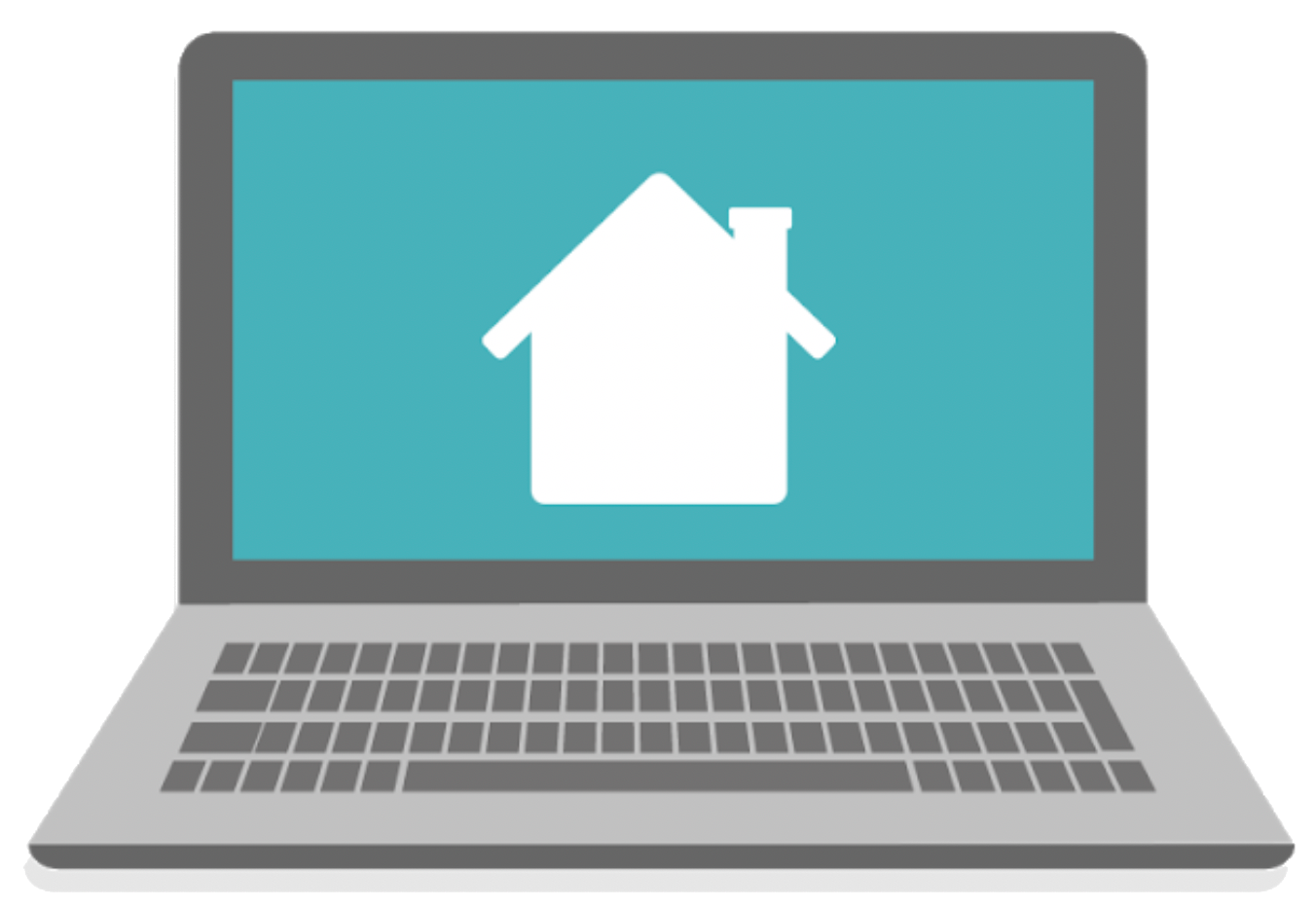 Lien vers les ressources de l’atelier : http://recit.org/ul/ql2
‹#›
[Speaker Notes: Version les ressources de l’atelier : http://recit.org/ul/ql2  

Présentation : 
Version modifiable : https://docs.google.com/presentation/d/1pR62hEO1qfo4TnTbyS80_CVBraLG2w47iflakWyQi5U/edit?usp=sharing 
Version téléchargeable PDF : https://drive.google.com/file/d/1Y0IsK04t1SJHKwXXVmdKrhXmpEWKtOFa/view?usp=sharing 
Version PowerPoint : https://drive.google.com/file/d/1Y1D4TQk5Gipuh6_ROjO2TNTnxNoq7BmS/view?usp=sharing]
Plan de la rencontre
Bienvenue
Qui êtes-vous?
Présentation de Micro:bit
Micro:bit Classroom (Nouveauté !!!)
Défis : Activités Micro:bit (version modifiable)
Essayer ces défis dans l’interface de MakeCode
Poser vos questions dans le clavardage ou ouvrir notre micro/caméra pour ce faire
Partager vos tests dans le clavardage
Nous partagerons notre écran pour nos explications
Avez-vous des idées d’utilisations avec vos élèves?
Le duo Micro:bit et GitHub(Nouveauté !!!)
Retour
‹#›
[Speaker Notes: Application MakeCode https://makecode.microbit.org/]
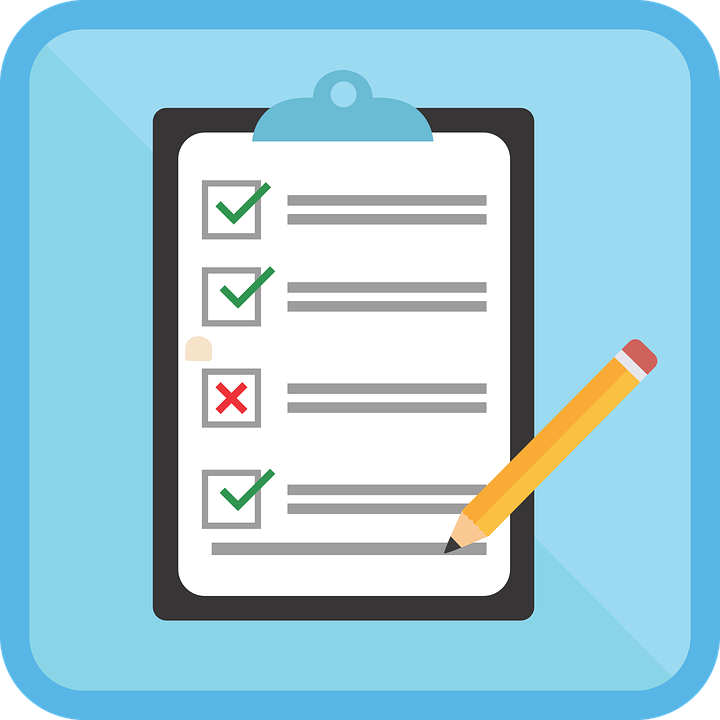 Qui êtes-vous?
Nom, rôle, CSS
(clavardage)
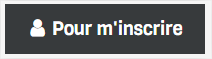 http://recit.org/ul/qjn
‹#›
[Speaker Notes: Lien vers le cours RV virtuels du RÉCIT MST : http://recit.org/ul/qjn]
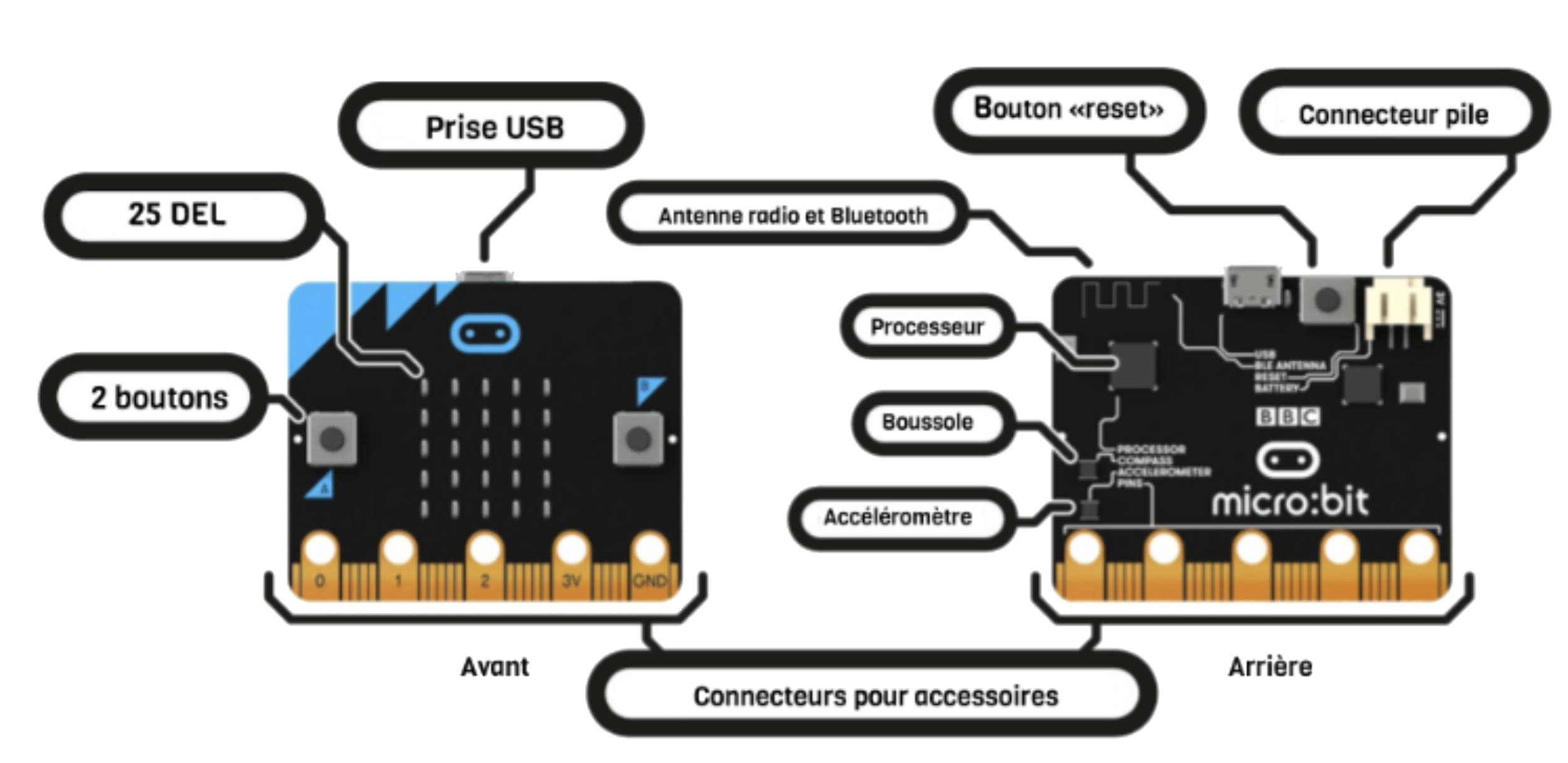 ‹#›
Nouveau Micro:bit le V2
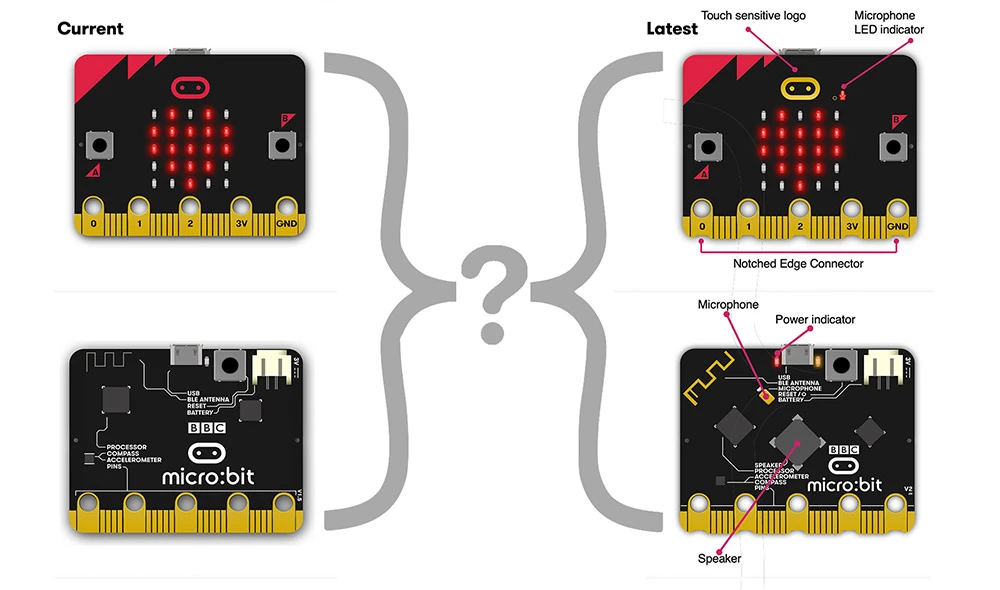 https://microbit.org/new-microbit/
‹#›
Micro:bit Classroom
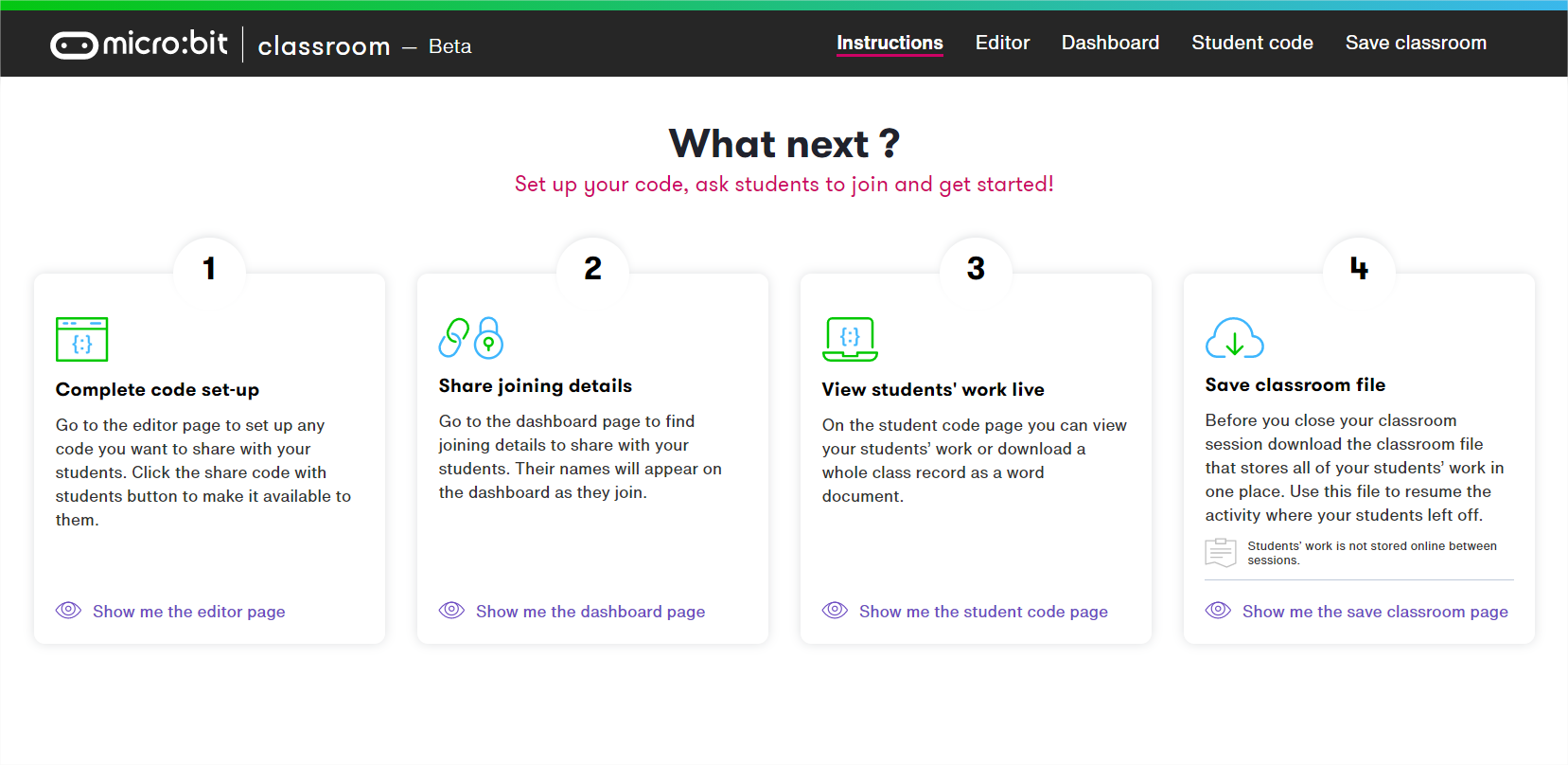 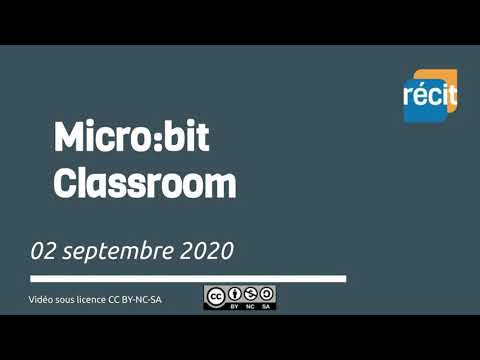 https://classroom.microbit.org/
Tutoriel
‹#›
[Speaker Notes: https://classroom.microbit.org/ 

 Tutoriel sur l’utilisation de Micro:bit Classroom: https://youtu.be/3W8u4AcBcdE]
Micro:bit - Activités
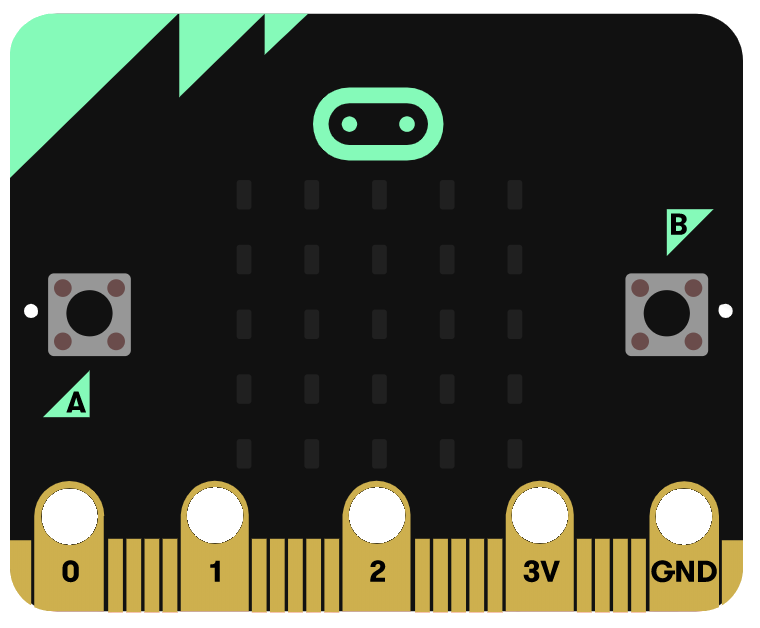 Ouvrir ce document et essayer les défis proposés (selon votre niveau d’aisance dans l’outil).
DÉBUTANTS, INTERMÉDIAIRES, AVANCÉS
‹#›
[Speaker Notes: Document des activités et défis de la formation : https://docs.google.com/presentation/d/1202uBqv542H9-bthPr_lof7kDZ3s39DSytWerxfzQ5s/edit?usp=sharing 
Aller à l’outil MakeCode https://makecode.microbit.org/]
Retour sur les expérimentations
Idées de projets avec vos élèves?
À propos des documents
À propos de l’outil MakeCode
...
‹#›
[Speaker Notes: Application MakeCode https://makecode.microbit.org/]
Makecode Micro:bit et GitHub


Partager une programme et garder des traces de son évolution
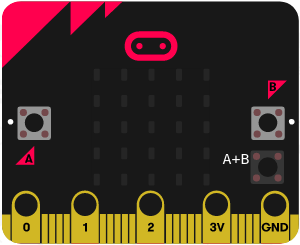 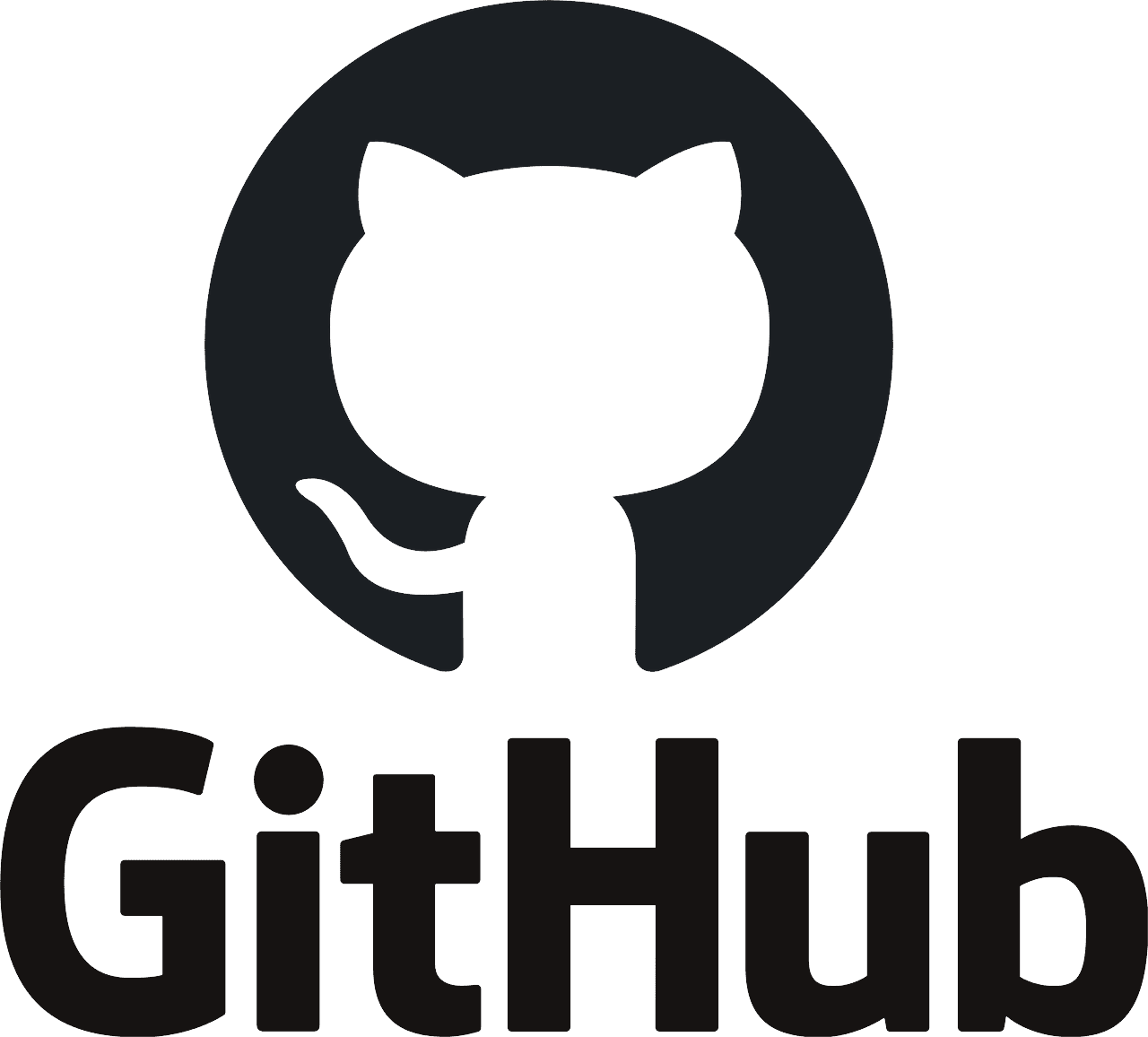 http://recit.org/ul/ql1
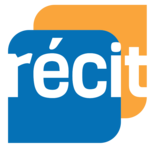 RÉCIT MST 2020
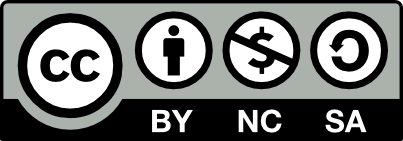 [Speaker Notes: Lien vers la ressource Micro:bit et GitHub : http://recit.org/ul/ql1]
Obtenez votre 
badge de participation
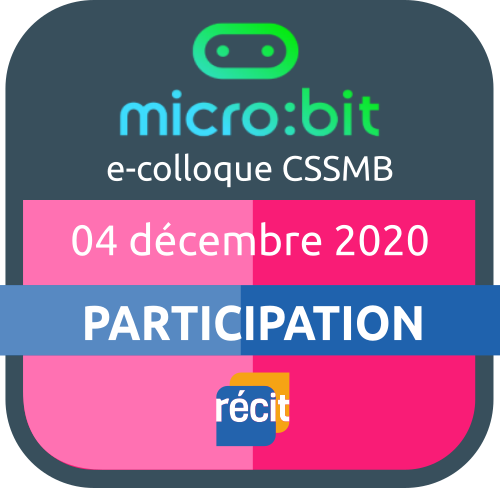 Suivre les instructions dans la section
 
Badge de participation
‹#›
[Speaker Notes: Lien pour obtenir le badge de participation : https://campus.recit.qc.ca/mod/assign/view.php?id=8776]
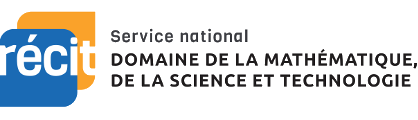 MERCI !
Questions?
equipe@recitmst.qc.ca 
Page Facebook
Twitter
Chaîne Youtube
Ces formations du RÉCIT sont mises à disposition, sauf exception, selon les termes de la licence Licence Creative Commons Attribution - Pas d’Utilisation Commerciale - Partage dans les Mêmes Conditions 4.0 International.
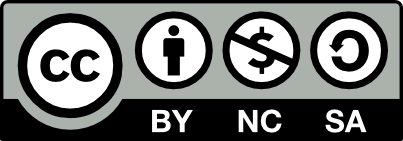